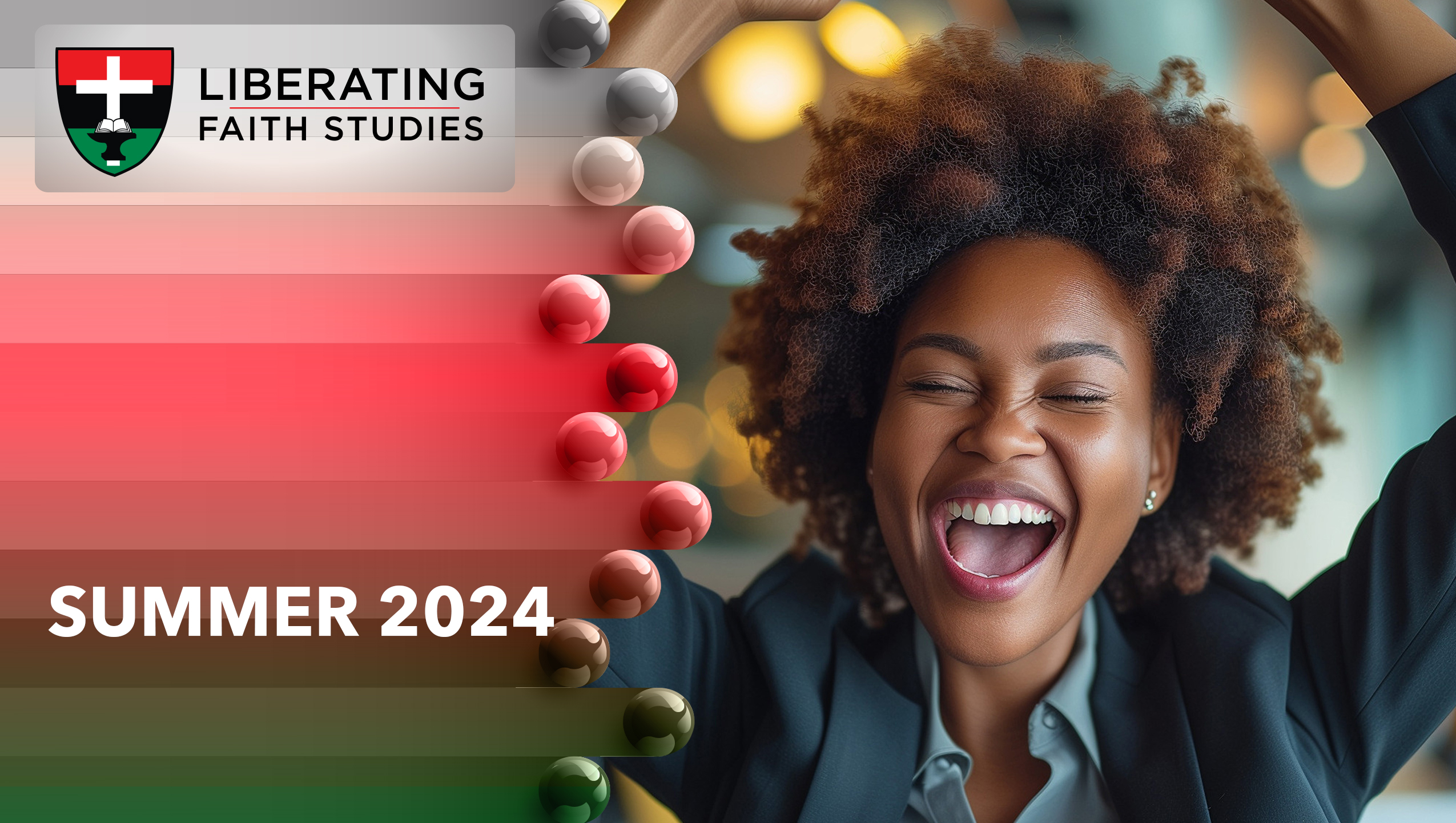 LESSON 13:  AUGUST 25
Hope for the Eternal in the Present

Focus Scripture: Titus 3:3-11 

Key Verse: When the goodness and loving kindness of God our Savior appeared, he saved us, not because of any works of righteousness that we had done, but according to his mercy, through the water of rebirth and renewal by the Holy Spirit. Titus 3:4-5 (NRSV UE)
Titus 3:3-11 (NRSV UE)
3	For we ourselves were once foolish, disobedient, led astray, slaves to various passions and pleasures, passing our days in malice and envy, despicable, hating one another.
4	But when the goodness and loving kindness of God our Savior appeared,
5	he saved us, not because of any works of righteousness that we had done, but according to his mercy, through the water of rebirth and renewal by the Holy Spirit.
6	This Spirit he poured out on us richly through Jesus Christ our Savior,
7	so that, having been justified by his grace, we might become heirs according to the hope of eternal life.
8	The saying is sure. I desire that you insist on these things, so that those who have come to believe in God may be careful to devote themselves to good works; these things are excellent and profitable to everyone.
9	But avoid stupid controversies, genealogies, dissensions, and quarrels about the law, for they are unprofitable and worthless.
10	After a first and second admonition, have nothing more to do with anyone who causes divisions,
11	since you know that such a person is perverted and sinful, being self-condemned.
Key Terms
Eschatological – Related to or concerned with the final events in the history of the world or of humankind.
Profitable – Of benefit, for the good (of the individual or the collective).
Means of Grace – Ways in which Christians continue to receive God’s transforming love as they undergo the process of sanctification.
Your title here
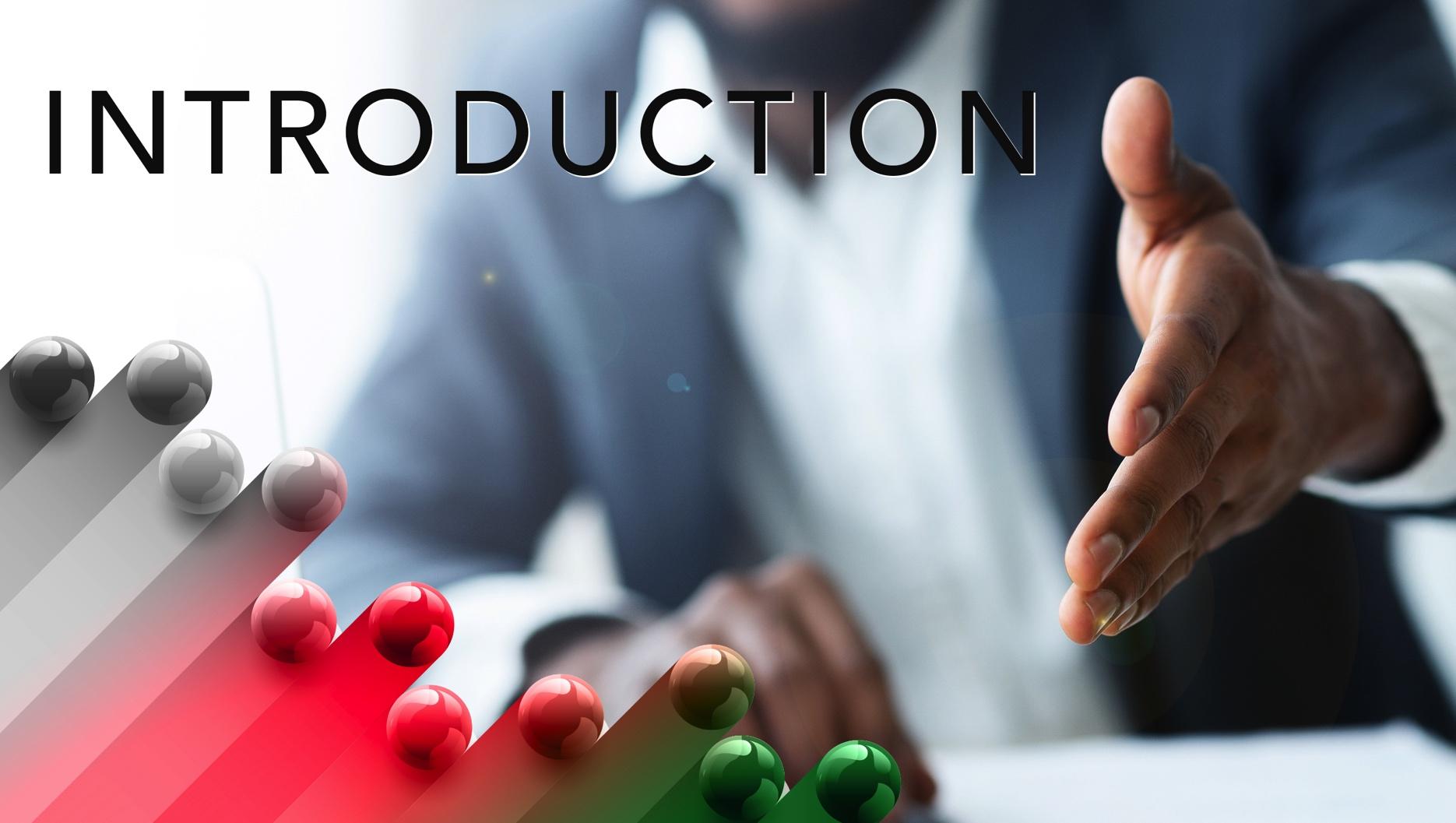 The context of Crete and Paul’s ministry there was lifted up in the previous lesson; but, it is helpful to repeat for ease of reference and for framing today’s lesson.
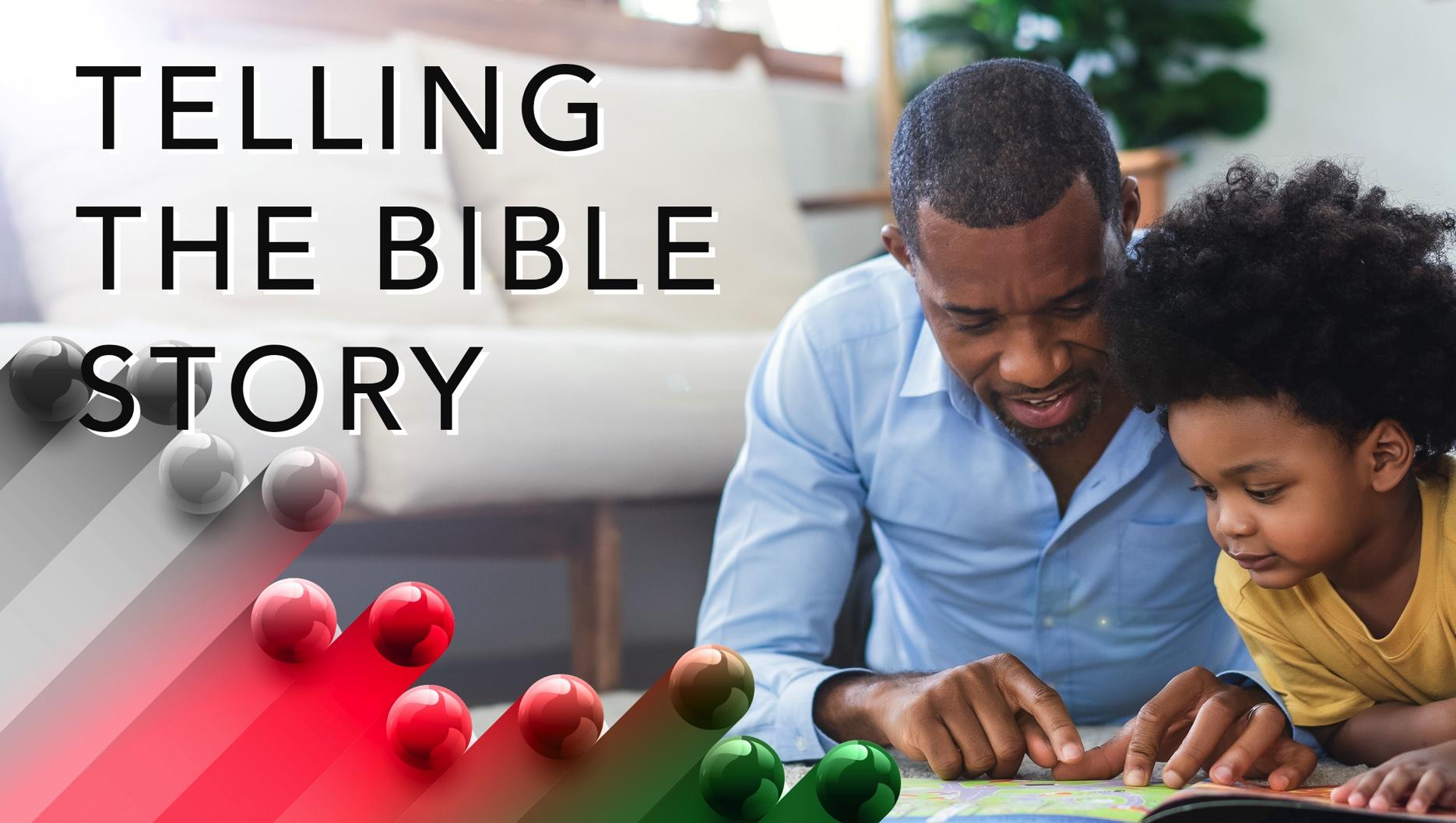 As is the potential with any group, certain disturbances rose up in the Cretan church which took the focus away from the core teaching, placing emphasis on insignificant differences and controversies. For Paul, nothing needed to distract from the Gospel. He called for godly leadership and godly behavior.
A wonderful serenity has taken possession
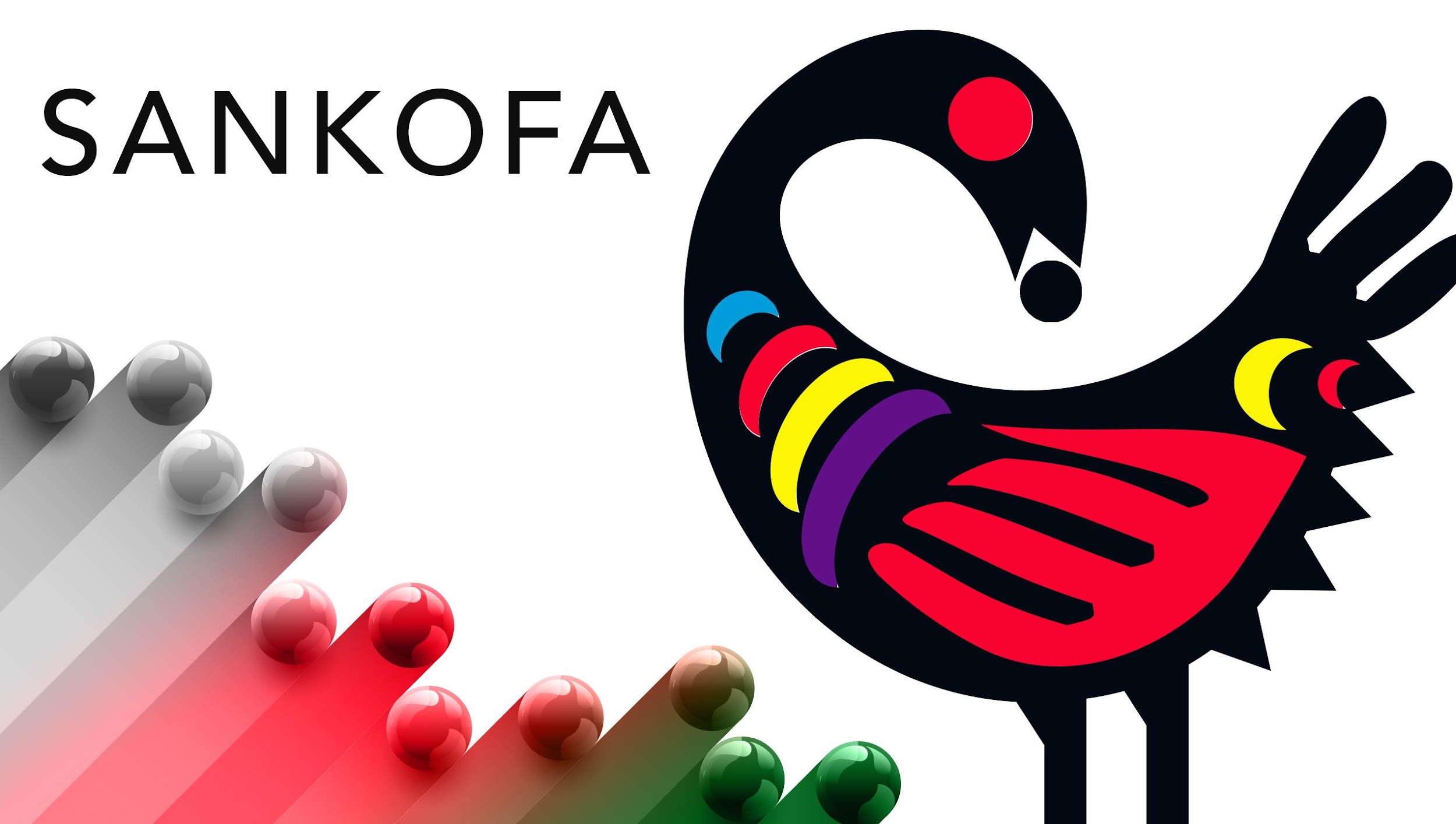 Thoughts break the heart. – African Proverb
A wonderful serenity has taken possession
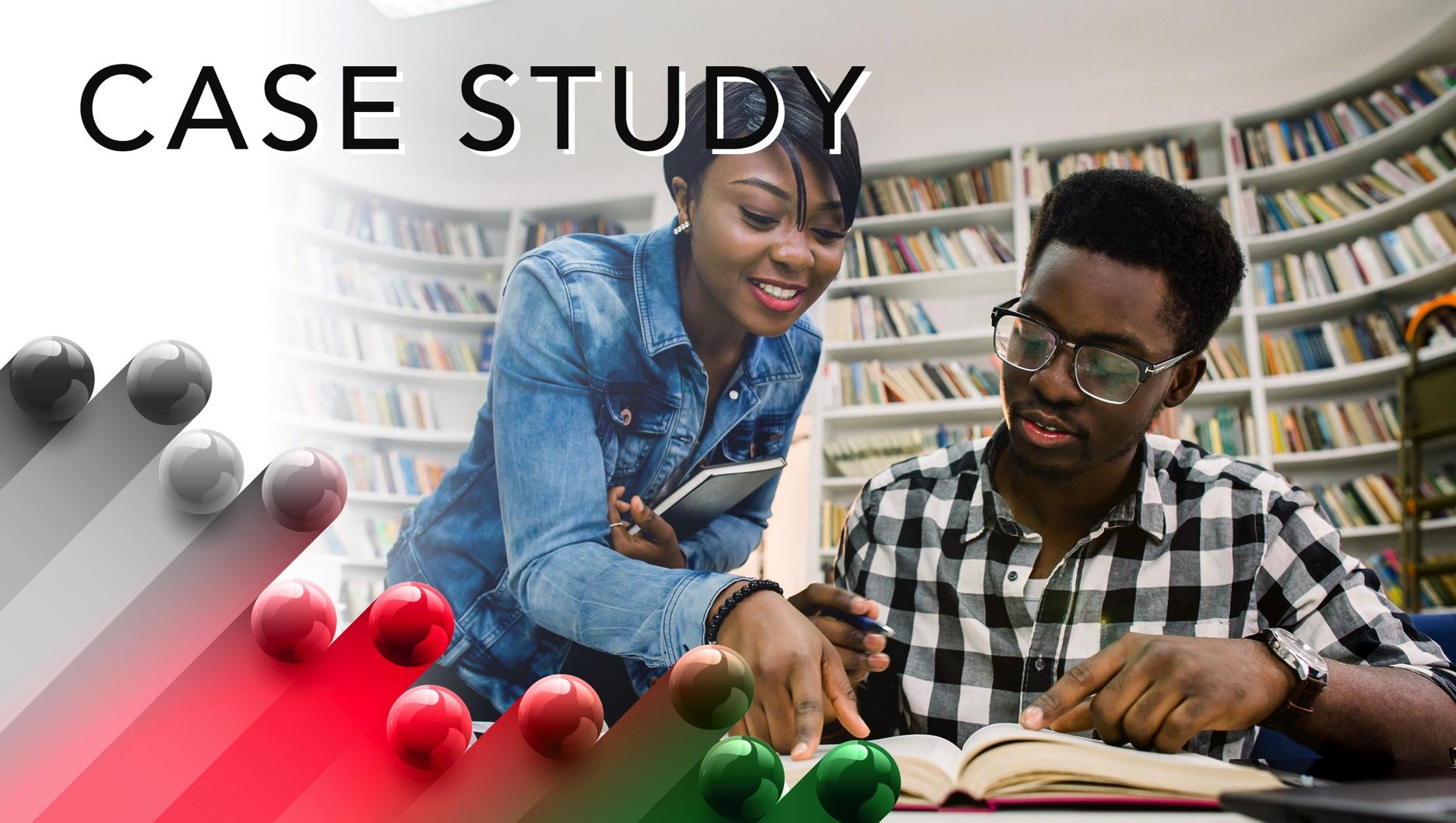 In Methodism, there is the basic belief that discipleship is formed in community. This is at the heart of our class system which unfortunately too many congregations have neglected or abandon all together. One method which John Wesley, Methodism’s founder, offered for such discipleship formation through dialogue and conversation is what he called “Christian conference.”
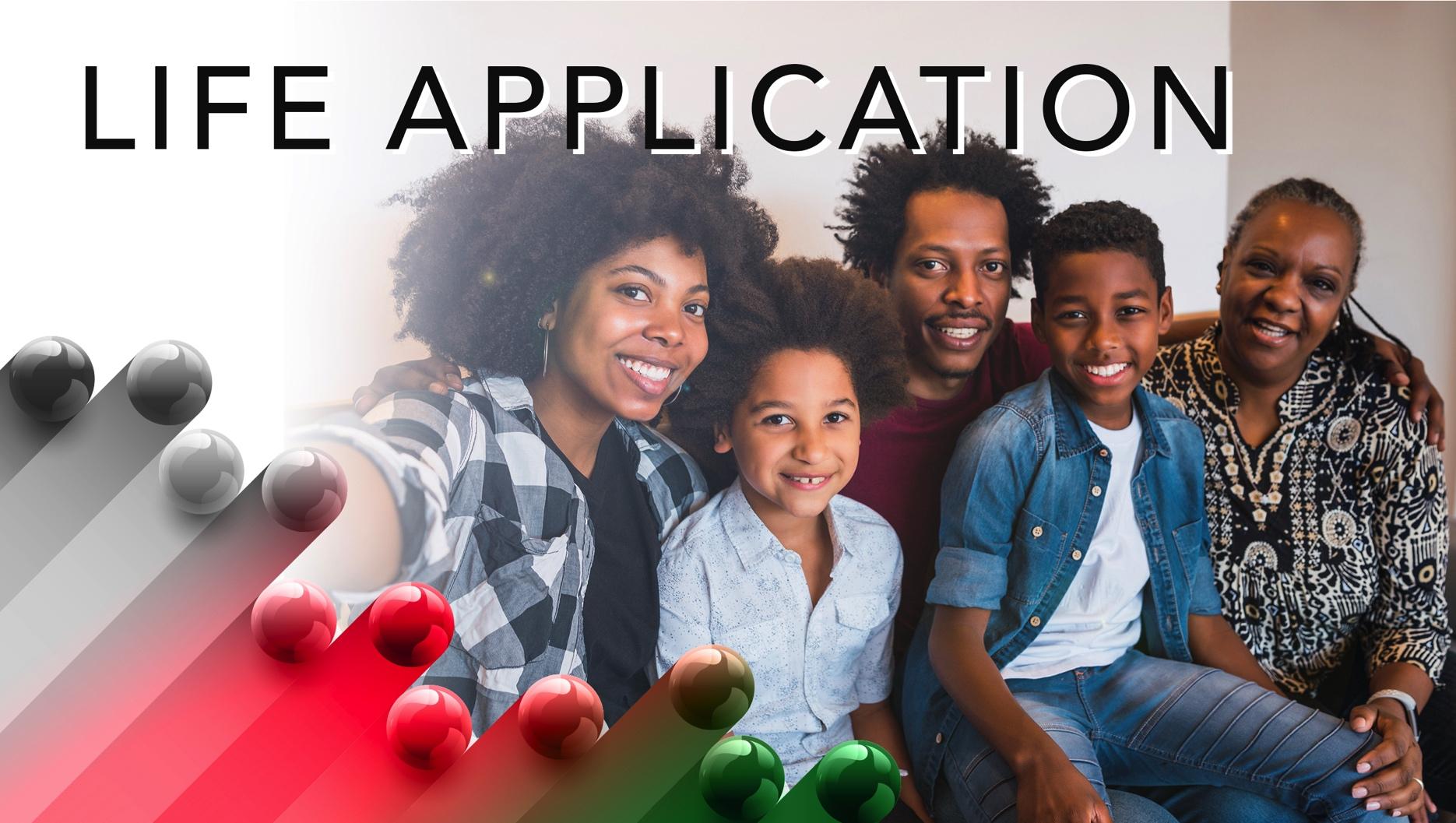 When the Gospel is the main focus of congregations and individuals, spiritual health and maturity and godliness increase. Majoring in the minor (distractions that are not important and potentially detrimental) leads to divisions and unfocused, weak discipleship. Strong discipleship focuses on the main thing – the Gospel, devoting focus and energy to good works.
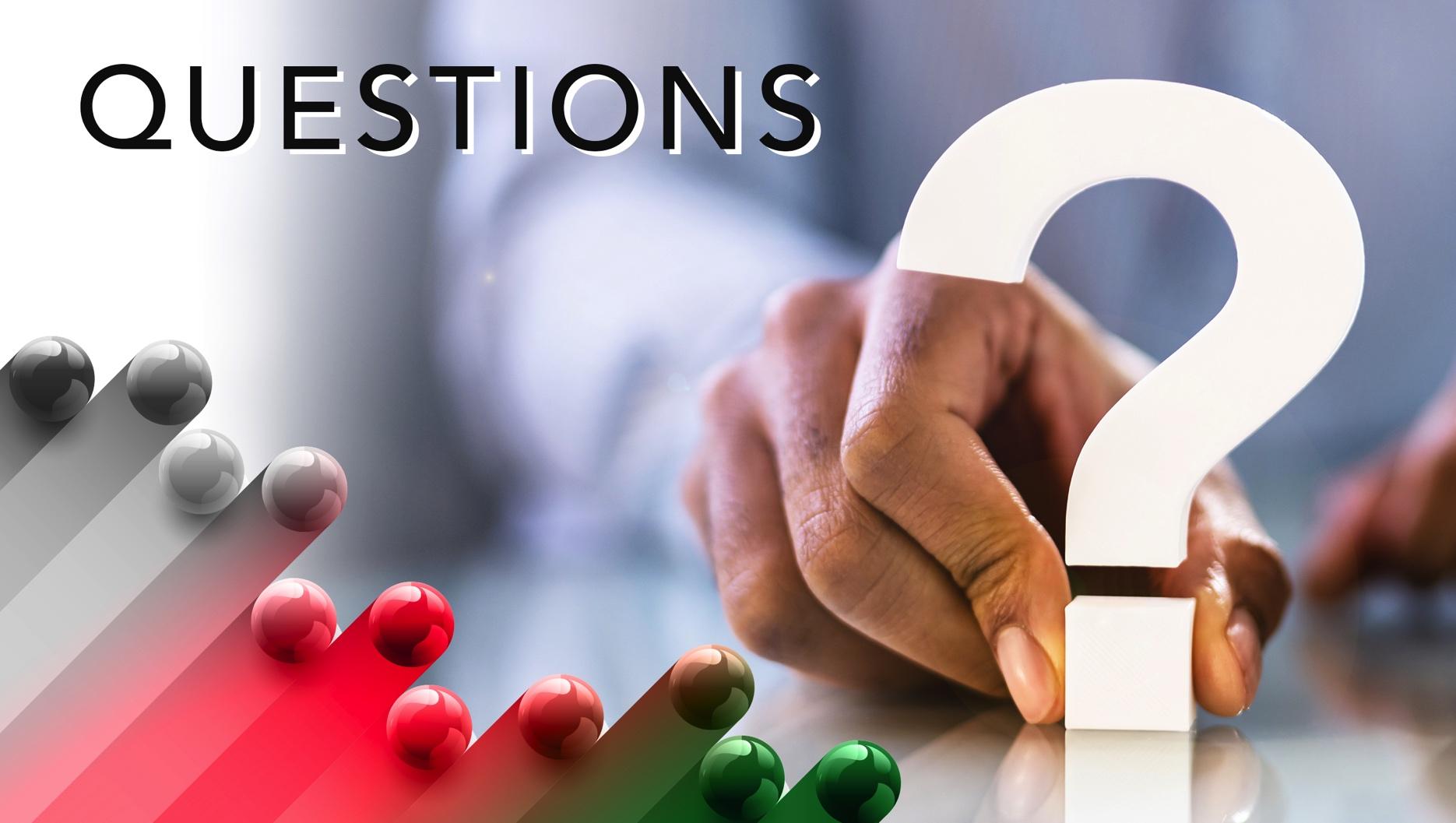 1.	Based on today’s lesson, what can be learned about God’s character? God’s work in us? God’s purposes for us? How do these truths promote humility? Gratitude? A life of service?
2.	What “good” are you around your home? Around the church? In your community, region, nation? Where do you sense growth in yourself and in your congregation in leading a productive life for God?
3.	What promise(s) and challenge(s) do you see in Christian conference for you? For your church? What might make this practice particularly difficult for you?
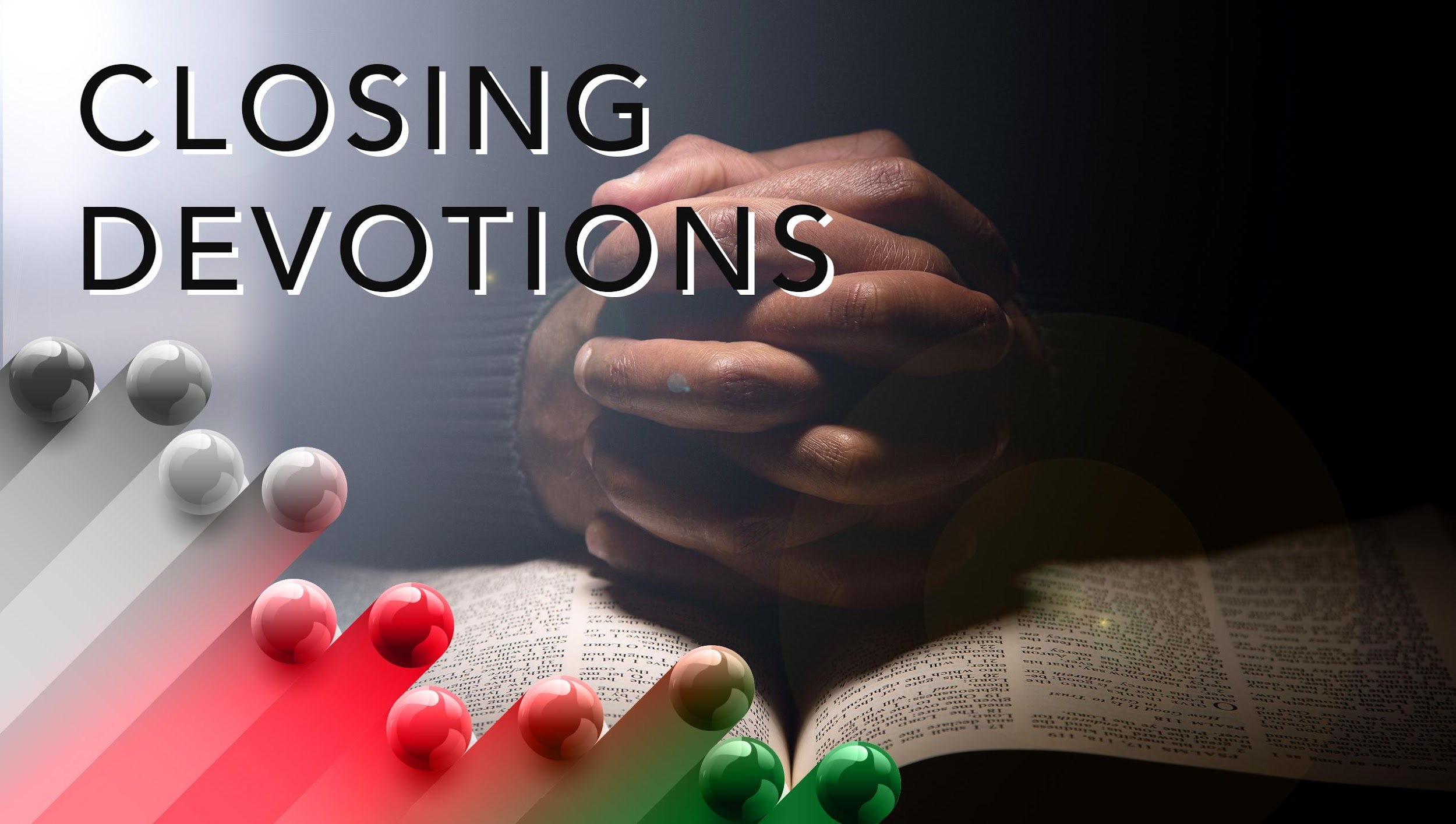 Closing Song: “Wash, O God, Our Sons and Daughters” (Oleta Adams): https://youtu.be/42UBtPg3aGw?si=-3mOgG2MfonfTdhq
Closing Prayer: Saving and loving God, thank you for your gift of salvation. Help us focus on your Gospel and doing good in the world as a witness to your love and the renewing power of the Holy Spirit. In Jesus’ name, we pray. Amen.